« Микрофлора дыхательных путей у детей и взрослых с Первичной цилиарной дискинезией, осложненной бронхоэктазами »
Домблидес Эдвард Артурович, Чернуха Марина Юрьевна (д.м.н.), Аветисян Лусине Ремуальдовна (д.м.н.)
Результаты исследования
Антибиотикорезистентные штаммы
Доминирующие микроорганизмы
Выделены микроорганизмы с природной антибиотикорезистентностью: у взрослых - A. xylosoxidans (2,3%) и Stenotrophomonas spp. (2,3%), у детей – S. maltophilia (5,1%) и Burkholderia stabilis (2,5%).
Федеральное государственное бюджетное учреждение «Национальный исследовательский центр эпидемиологии и микробиологии имени почетного академика Н.Ф. Гамалеи Министерства здравоохранения Российской Федерации: 123098, Россия, Москва, ул. Гамалеи, 18
Выделено 36 видов клинически значимых бактерий и 2 рода грибов. Доминирующие бактерии: Staphylococcus aureus (45,8%) и Pseudomonas aeruginosa (38,5%).
Заключение
Микрофлора у детей
Наибольшее разнообразие микробов отмечено в группе детей (28 видов) по сравнению со взрослыми (22 вида). У взрослых преобладала P. aeruginosa (52,3%), у детей – S. aureus (64,1%).
Введение и цель исследования
У детей преобладал S. aureus (64,1%): у подростков 13-17 лет – 73,7%, у детей 0-12 лет – 55%. Выявлено наибольшее микробное разнообразие (28 видов).
Первичная цилиарная дискинезия (ПЦД) – редкое наследственное заболевание с дефектом ресничек эпителия респираторного тракта, нарушающим их двигательную функцию. Распространенность: 1:10000-1:40000. Основные проблемы: частые бактериальные инфекции легких и бронхоэктазы, способные развиваться с детского возраста и приводить к снижению функции легких.
Микрофлора у взрослых
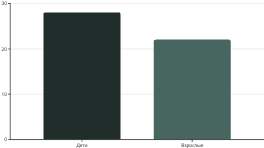 У взрослых преобладала P. aeruginosa (52,3%) при меньшем микробном разнообразии (22 вида).
Грибковая микрофлора
Цель: Изучить микрофлору дыхательных путей у детей и взрослых с ПЦД, осложненной бронхоэктазами.
Грибы рода Candida spp. встречались у 32,5% всех пациентов: у взрослых (34%), детей 0-12 лет (30%) и подростков 13-17 лет (42,1%). Также выделялись грибы рода Aspergillus spp.
Патофизиология ПЦД
Микробное разнообразие у детей и взрослых с ПЦД
Первичная цилиарная дискинезия характеризуется дефектом ресничек эпителия дыхательных путей, что нарушает мукоцилиарный клиренс и приводит к хроническим инфекциям.
Литература
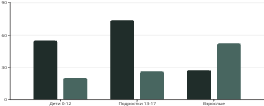 Кондратьева Е. И. и др. Первичная цилиарная дискинезия: обзор проекта клинических рекомендаций 2022 года //Пульмонология. – 2022. – Т. 32. – No. 4. – С. 517-538.
Бронхоэктазы при ПЦД
Бронхоэктазы являются серьезным осложнением ПЦД, развивающимся вследствие хронических инфекций и воспаления в дыхательных путях.
Новак А. А., Мизерницкий Ю. Л. Первичная цилиарная дискинезия: состояние проблемы и перспективы //Медицинский совет. – 2021. – No. 1. – С. 252-261.
S. aureus (%)
P. aeruginosa (%)
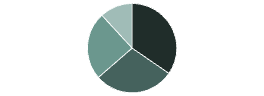 Николаева Е. Д. и др. Характеристика пациентов с первичной цилиарной дискинезией //Пульмонология. – 2023. – Т. 33. – No. 2. – С. 198-209.
Распределение основных патогенов в разных возрастных группах
Чернуха М. Ю. и др. Микробный пейзаж дыхательных путей у пациентов с первичной цилиарной дискинезией: пилотное исследование //Пульмонология. – 2024.
S. aureus
P. aeruginosa
Кондратьева Е. И. и др. Поздняя верификация первичной цилиарной дискинезии и новые возможности диагностики //Пульмонология. – 2024.
Candida spp.
Другие
Распределение основных микроорганизмов у всех пациентов с ПЦД
Докладчик: Домблидес Эдвард Артурович | Тел.: +79150524503 | E-mail: domblides@mail.ru